えひめＳＤＧｓ普及啓発セミナー参加申込書
下記の必要事項を記入の上、FAX又はE-mailにて送付してくだ
さい。
・申込締切
　令和３年６月２１日（月）
・送付先　
　FAX    ：089-912-2259
　E-mail：sangyoseisaku@pref.ehime.lg.jp
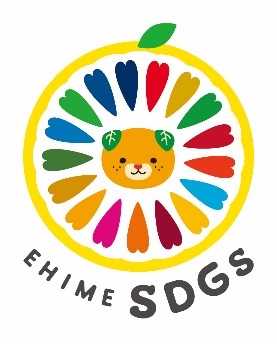 【個人情報の取扱いについて】
　申込書に記入いただきました情報は、三井住友海上火災保険㈱、東京海上日動火災保険㈱、損害保険ジャパン㈱のセミナーや商品・サービスに関するご案内に使用することがあります。